Porters Diamond
Dies bezieht sich auf die verschiedenen Arten von Ressourcen, die der Nation zur Verfügung stehen. Wie zb: 
Qualifizierte Arbeitskräfte, Kapital und Infrastruktur 
Rohstoffe, Land und Wetterbedingungen
Hier wird die Konkurrenz untersucht und es dient dazu sich in Bezug auf Kundenservice, Produkt-/ Servicequalität, Fertigungstechniken usw. zu verbessern.
Strategie, Struktur und Wettbewerb
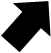 Faktorkonditionen
Nachfragekonditionen
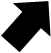 Verwandte und unterstützende Branchen
Nennen sie ihre Connections die zum Wachstums des Unternehmens beitragen:
Damit ist die Nachfrage auf das Produkt oder der Dienstleistung auf dem Heimatmarkt gemeint. Somit kann man frühzeitig Einblicke in die Kundenbedürfnisse gewinnen und schneller innovieren.
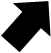 Welche Ressourcen stehen Ihnen zur Verfügung:
Wer ist eure Konkurrenz und welche Qualitäten könntet ihr verbessern?
Strategie, Struktur und Wettbewerb
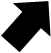 Faktorkonditionen
Nachfragekonditionen
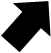 Nennen sie ihre Connections die zum Wachstums des Unternehmens beitragen:
Besteht Nachfrage zu eurem Produkt/ eure Dienstleistung? Was wollen die Kunden?
Verwandte und unterstützende Branchen
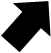